GMA/GAT/GLT/GMT/ GST -> c’est quoi ?
Thèmes lors visites clubs
[Speaker Notes: [Passez en revue toutes les données du district et pourquoi elles sont importantes pour vos Lions et vos objectifs.]]
GMA/GAT/GLT/GMA/ GST -> c’est quoi ?
Qui connait ces notions et sait les expliquer ?


Est-ce que ces fonctions sont importants selon vous ?


Est-ce que vous avez ces fonctions dans le club ?


Est-ce que ces fonctions existent au niveau zone/district/Multi-District/International ?
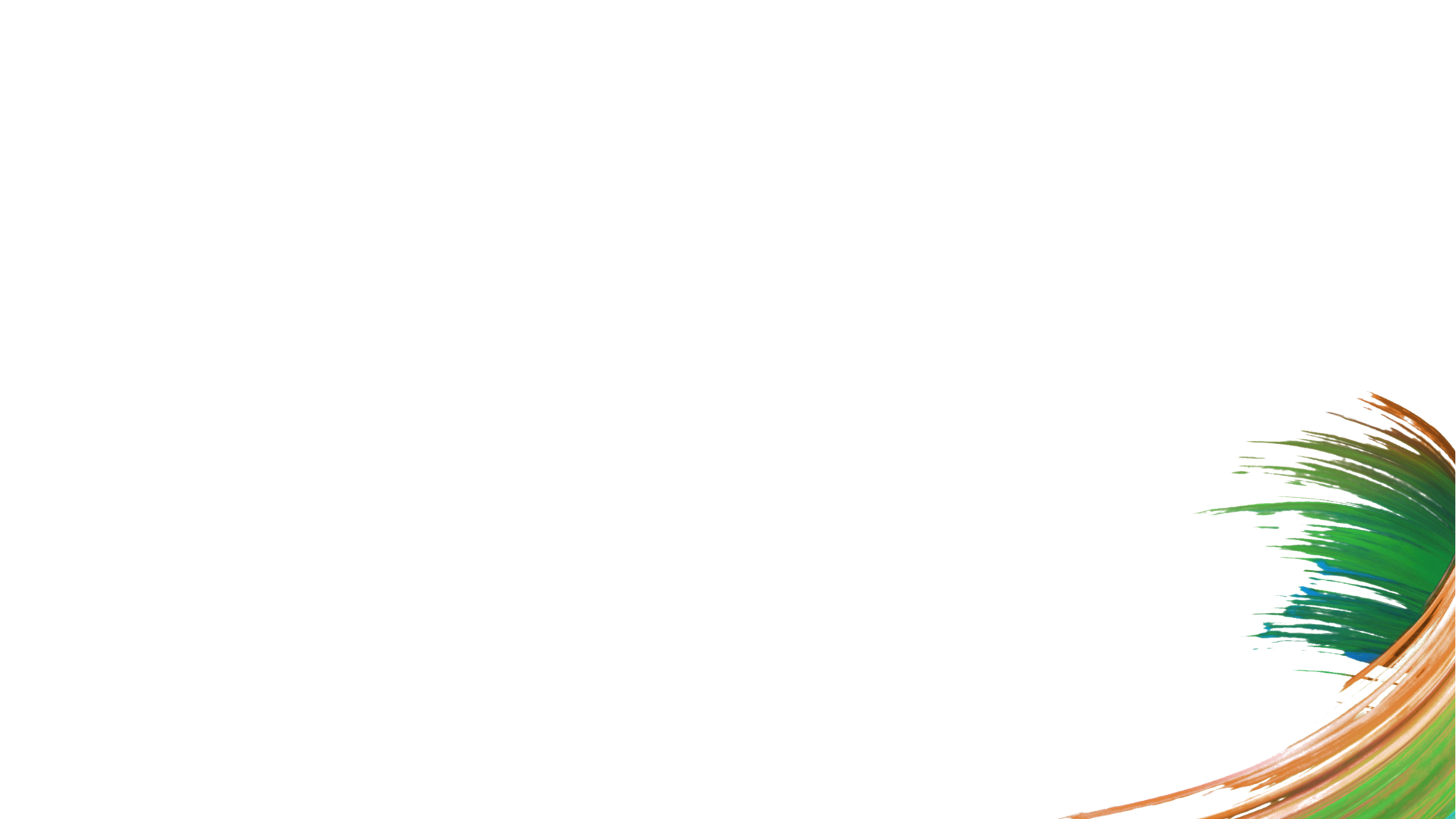 GMA/GAT/GLT/GMT/ GST -> Qui connait ces notions et sait les expliquer ?
GLT = Global leadership team (EML = équipe mondiale leaders)

Formations

Recherche talents

À élire, sinon 1er vice-président

Nouveau ?
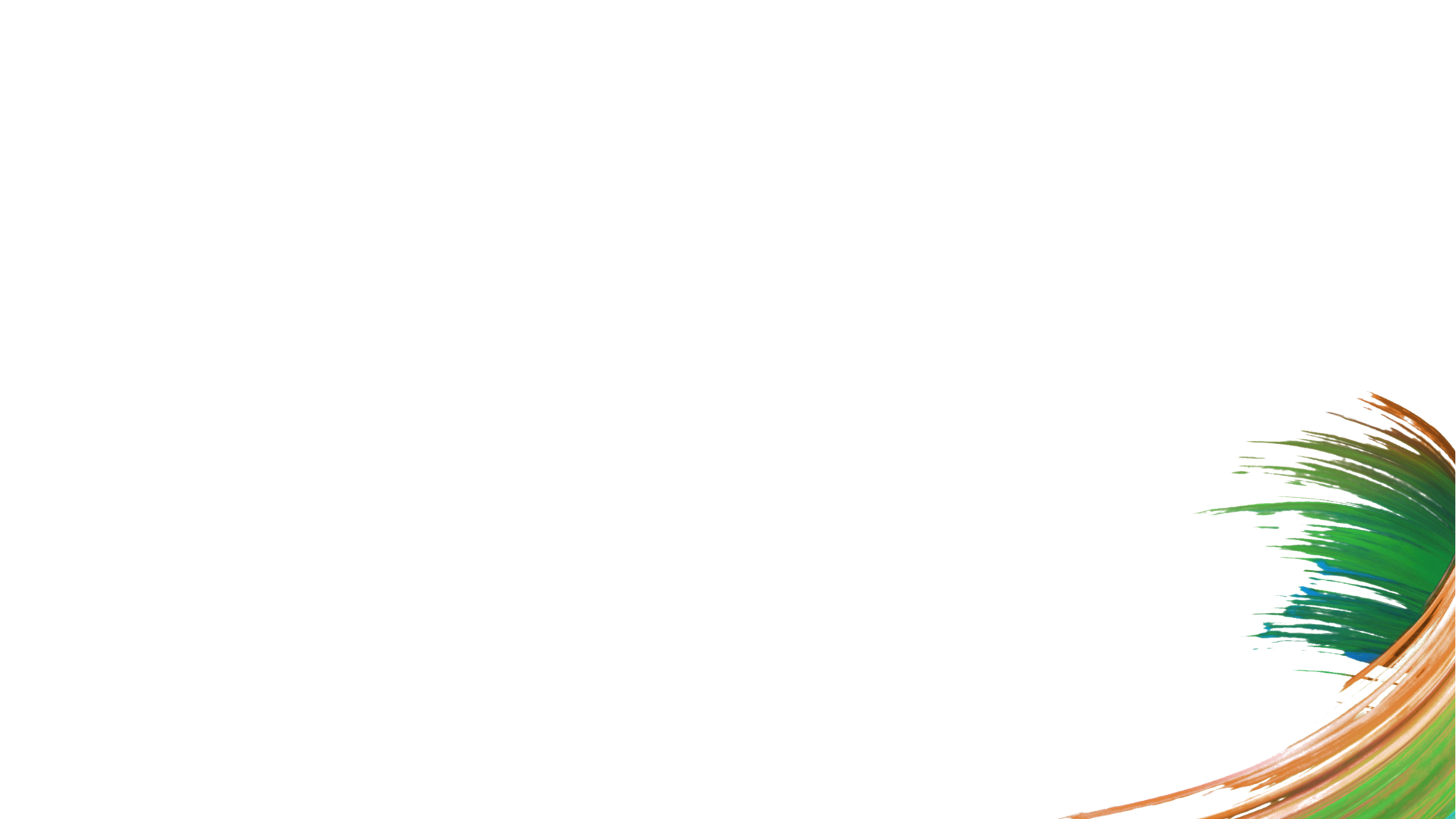 GMA/GAT/GLT/GMT/ GST -> Qui connait ces notions et sait les expliquer ?
GMT = Global membership team (EME = équipe mondiale effectifs)

Responsable des effectifs/membres, à élire


Nouveau ?
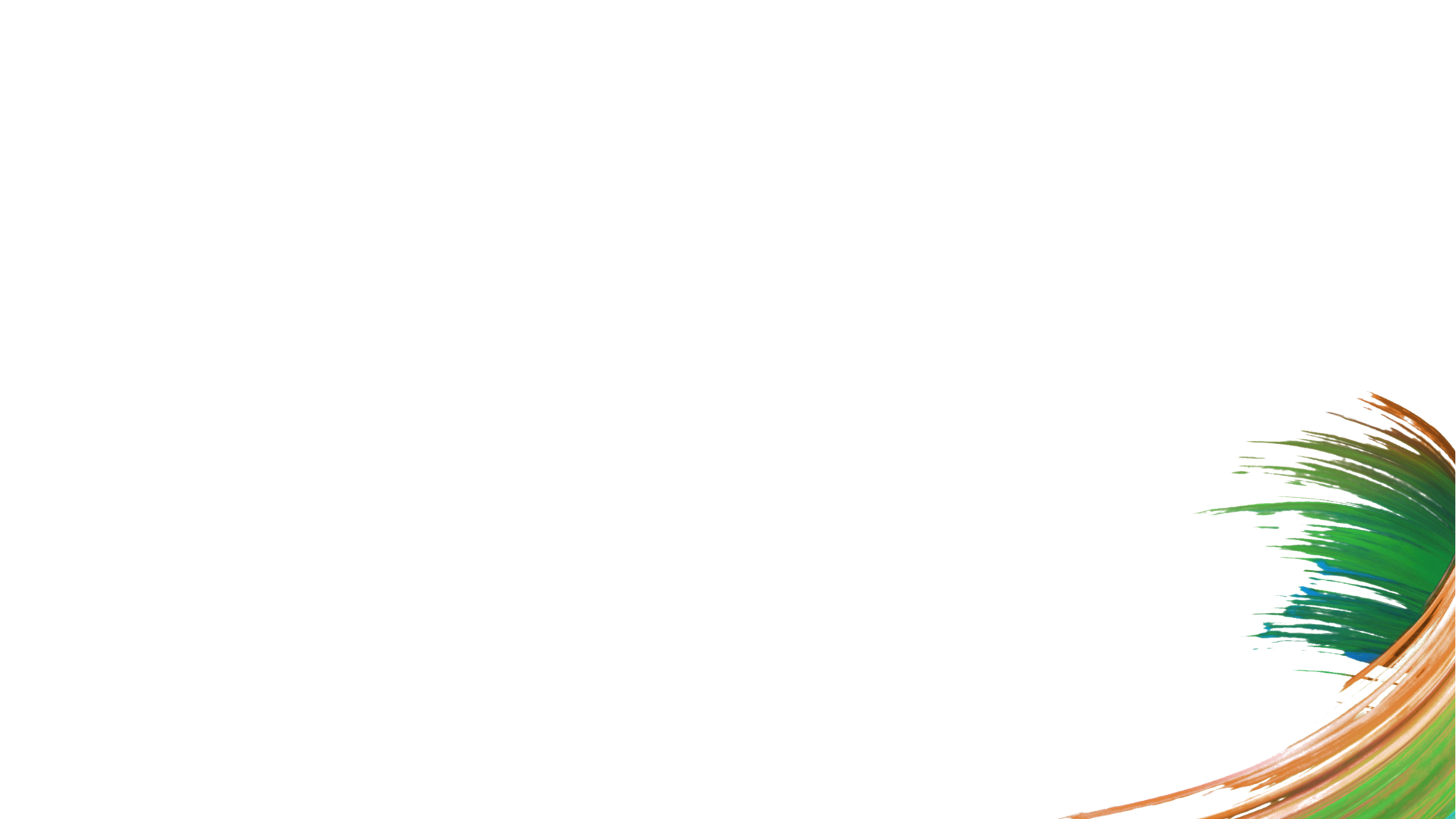 GMA/GAT/GLT/GMT/ GST -> Qui connait ces notions et sait les expliquer ?
GST = Global service team (EMS = équipe mondiale service)

Responsable œuvres & fundraising

A élire




LCIF -> séparé du GST

Responsable = Past président si personne n’est élu


Nouveau ?
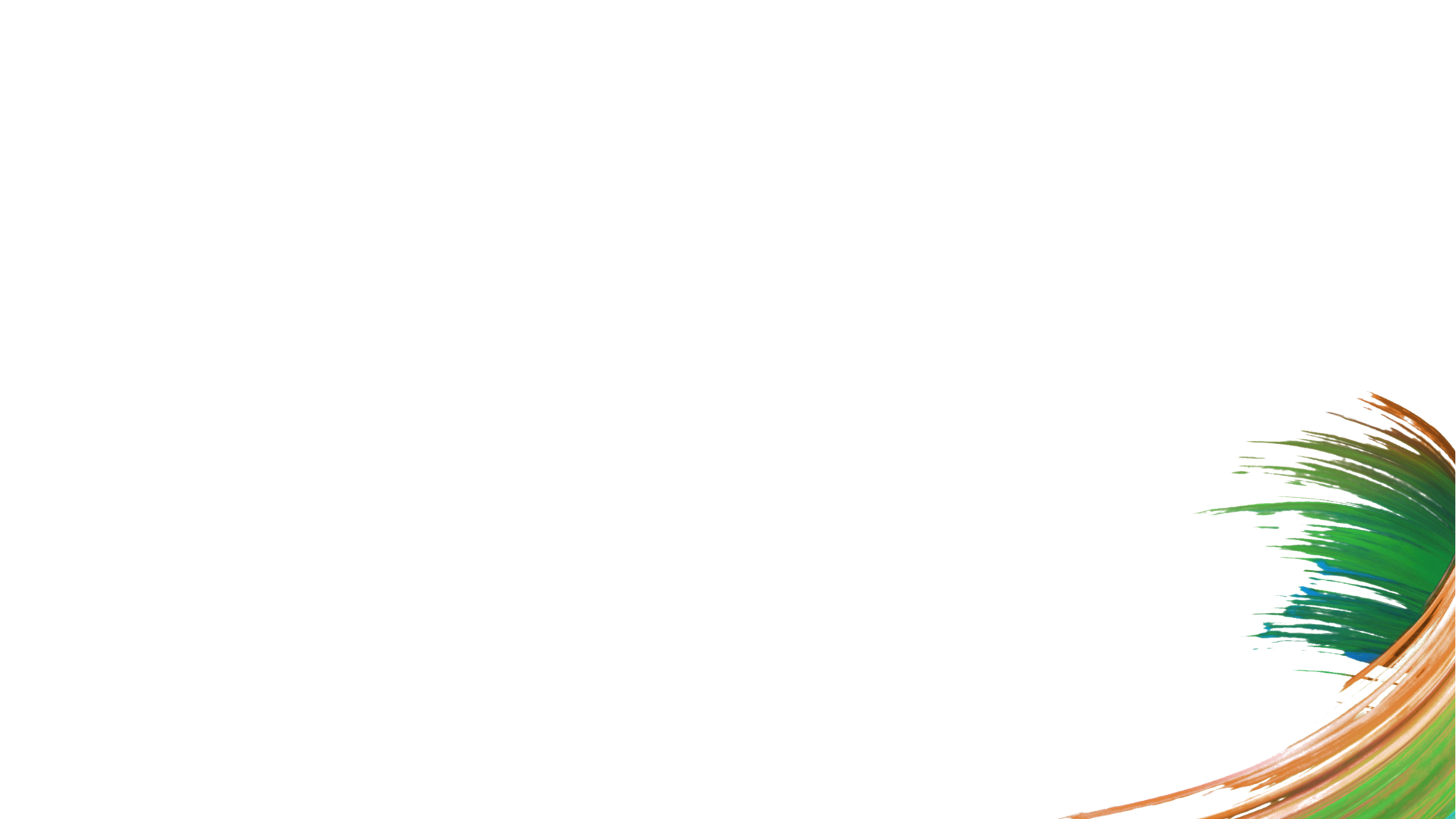 GMA/GAT/GLT/GMT/ GST -> Qui connait ces notions et sait les expliquer ?
GAT = Global action team (SMA = structure mondiale action)

Qui est dedans ?

GLT-GMT-GST

Qui est le président 
-> Président du club / Gouverneur…


Quelle est la fonction?
Coordonner entre les 3 fonctions pour réunir les forces dans le but d’augmenter les effectifs

Quoi est donc nouveau ?
Approche plus structurée
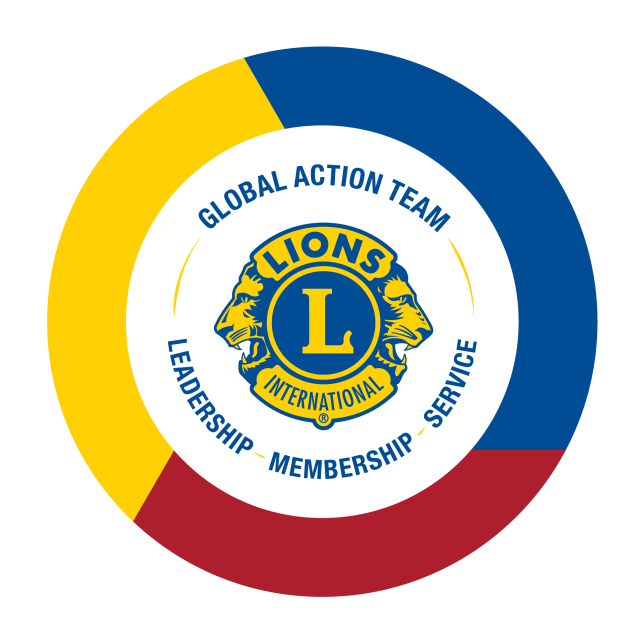 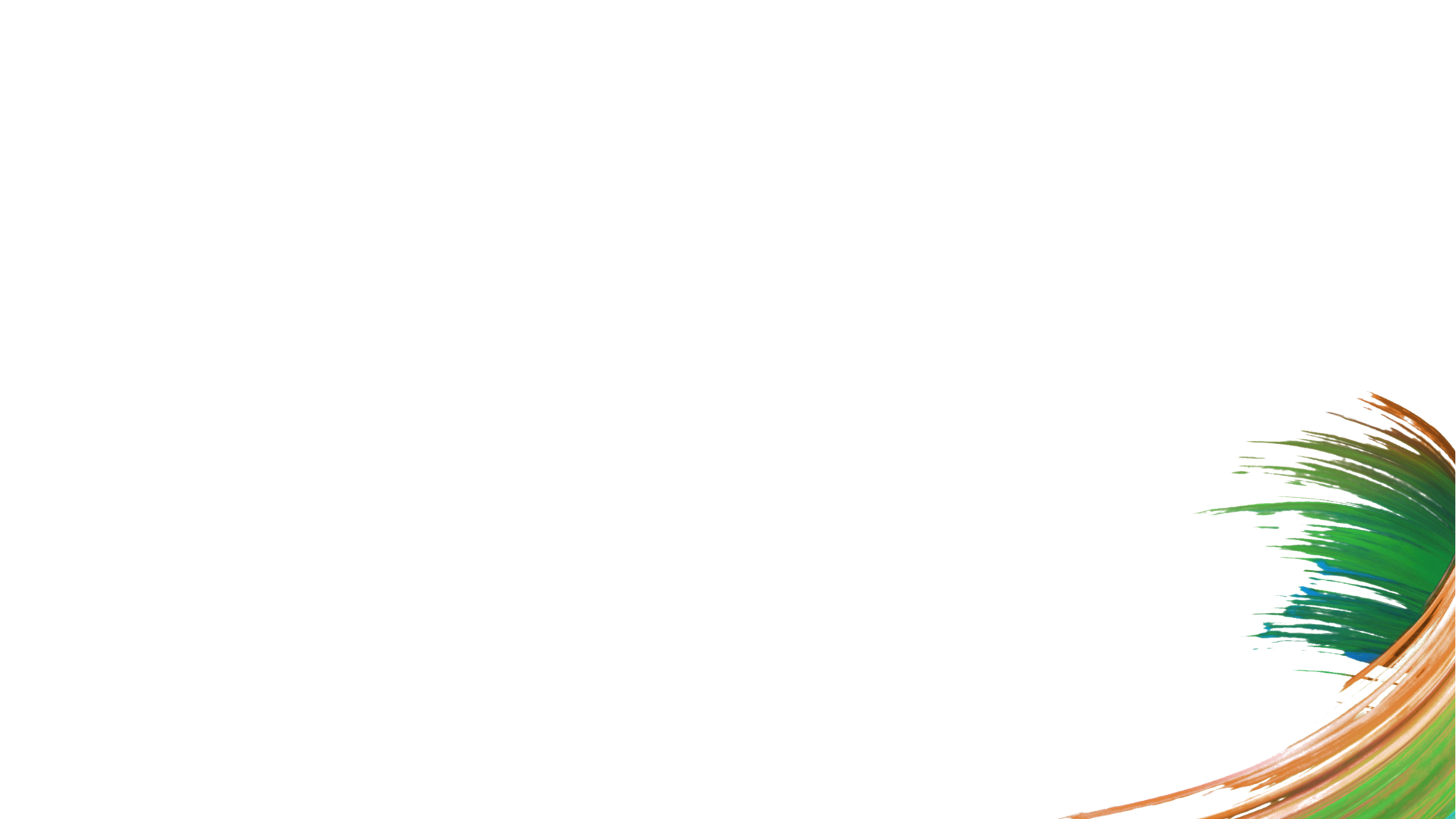 aa
La structure mondiale  Global Action Team = GAT
Pourquoi la Structure mondiale d’action est nécessaire
Une approche unifiée
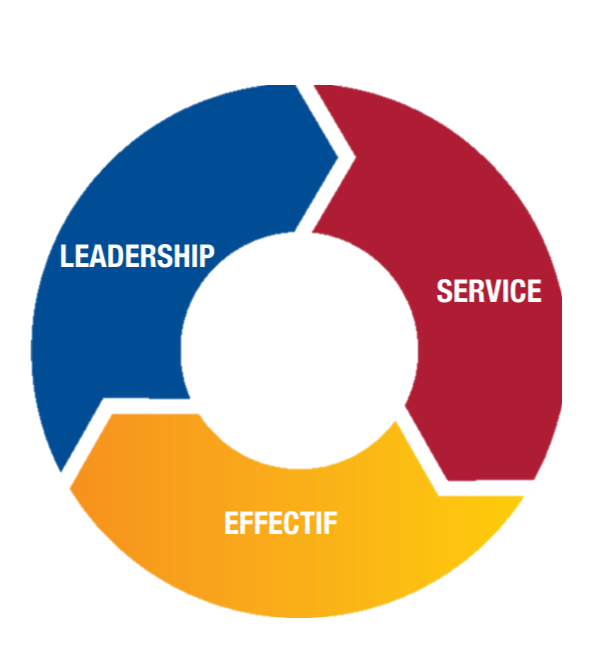 La Structure mondiale d’action (SMA) aide les districts et les clubs à atteindre leurs objectifs par une approche unifiée dans tous segments clés du Lions. 

Mettant les objectifs au premier plan, la SMA est parfaitement bien positionnée, de la région constitutionnelle au club, pour favoriser une croissance positive des effectifs au sein des clubs et renforcer la visibilité locale du Lions.
L’OUTIL POUR RÉALISER NOTRE OBJECTIF
   STRUCTURE LES ACTIONS EN MATIÈRE DE DÉVELOPPEMENT:I

Des effectifs: Global Membership Team = GMT
De la qualité des Leaders et Membres    = GLT
Des actions Sociales et Humanitaires      = GST
7
[Speaker Notes: Avez-vous déjà voulu faire plus dans votre ville, dans votre district mais n'avez pas pu par manque de Lions pour soutenir ces efforts ?

Votre district ou club a-t-il déjà eu du mal à amener les Lions à assumer des rôles de dirigeants ?

Votre club a-t-il déjà perdu des membres en raison de conflits de club ou d'un manque d'implication et d’activités de service ?

En tant que dirigeants Lions, nous avons la responsabilité de laisser notre district ou notre club en fin d’année en meilleure position qu’ils ne l’étaient en début d’année.  Pour apporter des améliorations, des changements stratégiques et être responsable de nous assurer que nous nous améliorons dans tous les domaines, y compris le leadership, l'effectif, le service, les opérations du club et le marketing.]
GMA/GAT/GLT/GMT/ GST -> GAT
Ajouter Marketing! 

Au niveau District, les PZ font partie du GAT
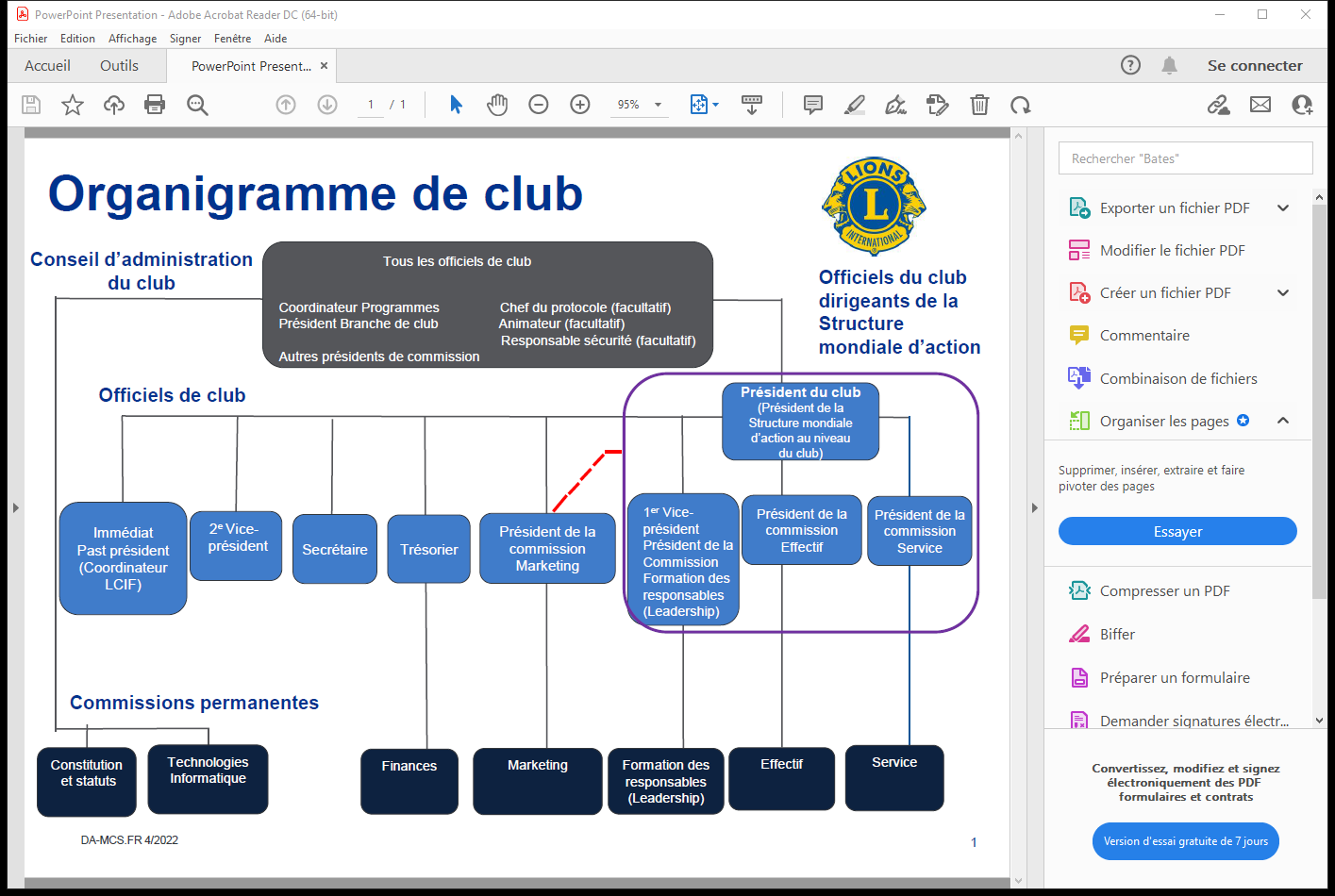 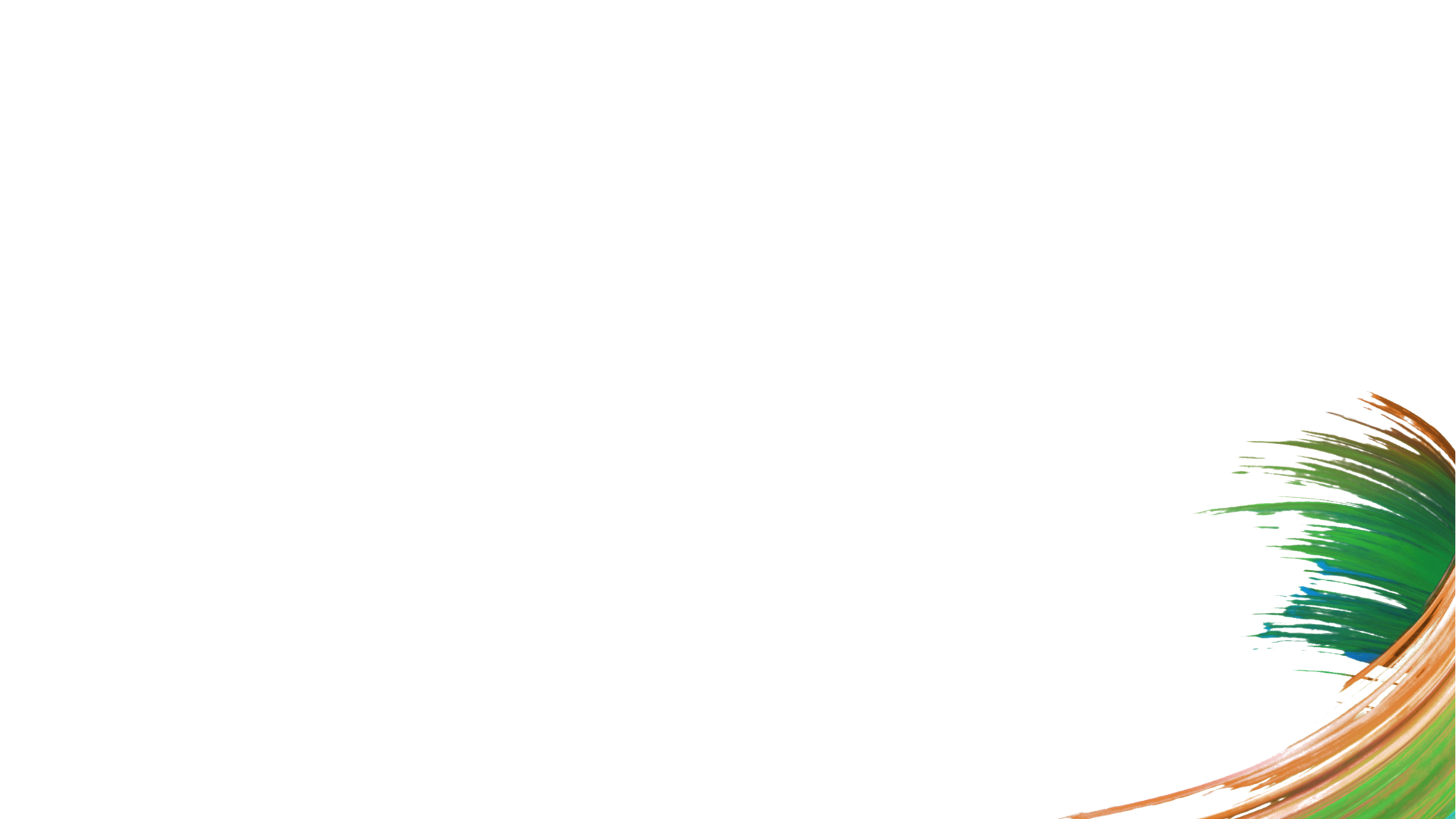 GMA/GAT/GLT/GMT/ GST -> GAT
Et au niveau mondial ?
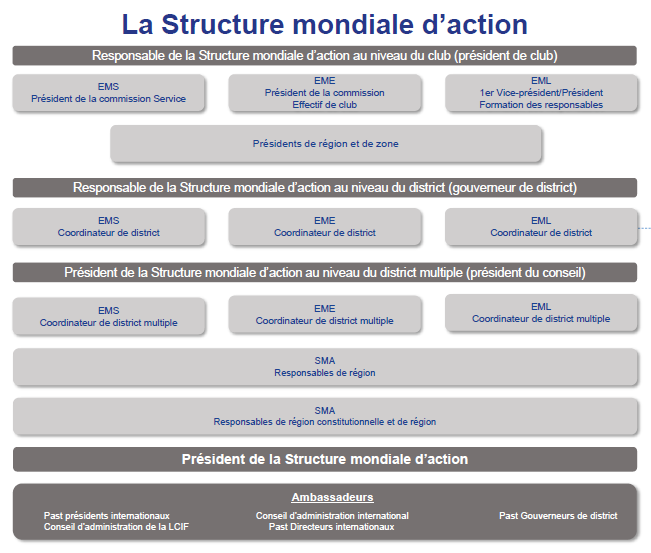 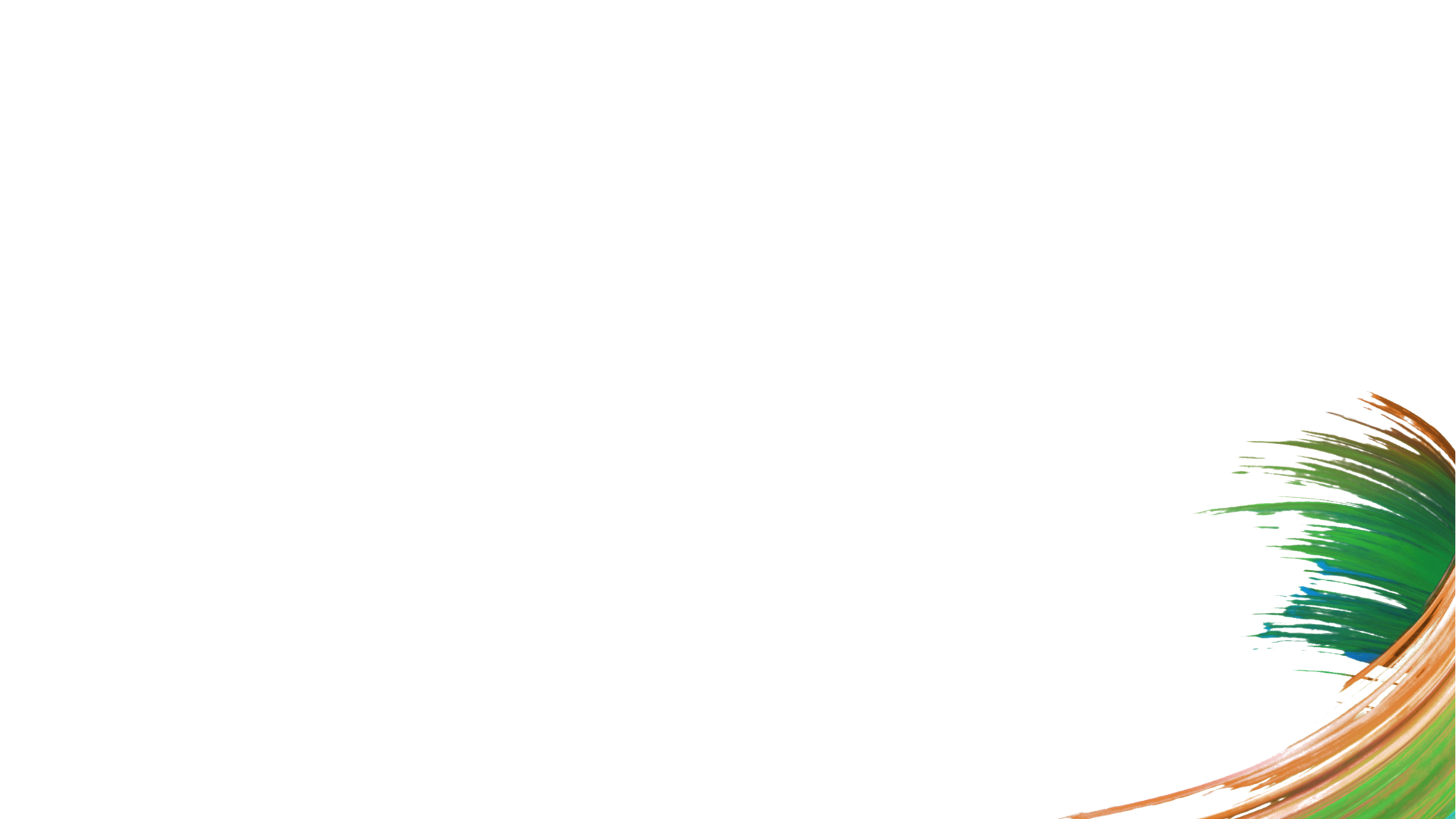 GMA/GAT/GLT/GMT/ GST -> GAT
Site ressources :
https://www.lionsclubs.org/fr/resources-for-members/resource-center/global-action-team-roles-resources 


GAT présentation :
https://www.lionsclubs.org/v2/resource/download/87298058
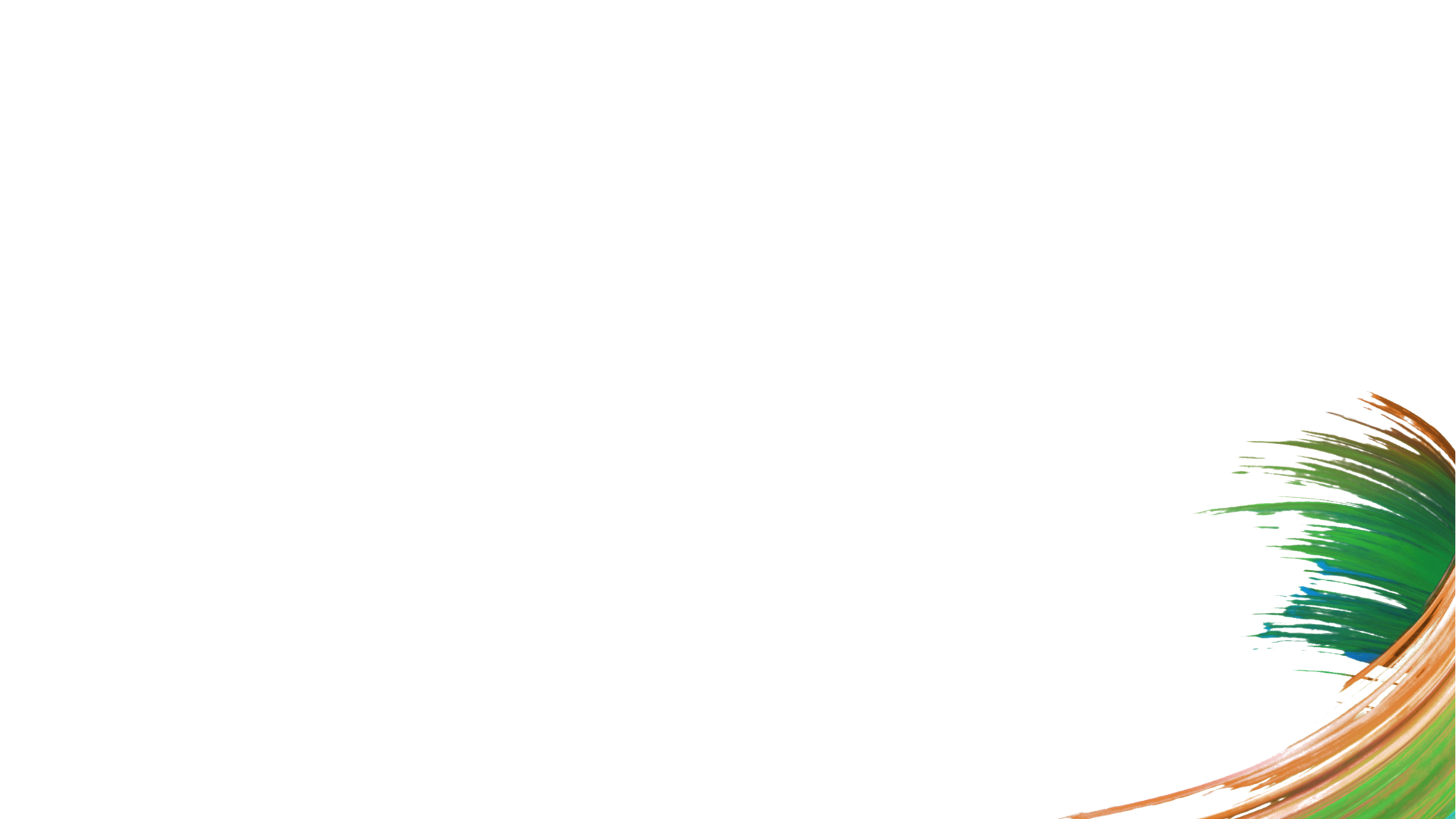 GMA/GAT/GLT/GMT/ GST -> Qui connait ces notions et sait les expliquer ?
GMA = Global membership approach (AGE = approche globale effectif)
Nouveau depuis 2022-23 - District C était pilote 2021-22

Qui ?
(Vice)Gouverneurs – GMT – Libre choix
 
Quoi ?
Le GAT est la force motrice de l’Approche Globale Effectif 
Combine une approche stratégique et un ensemble de ressources que les équipes peuvent utiliser pour développer leurs effectifs et atteindre une croissance nette positive par trois axes : 
Redynamiser les districts par de nouveaux clubs
Revitaliser les clubs par de nouveaux membres
Remotiver les membres par la camaraderie et un service engageant. 
Il s’agit d’une approche applicable globalement tout en pouvant être personnalisée en fonction des besoins et situations régionales.
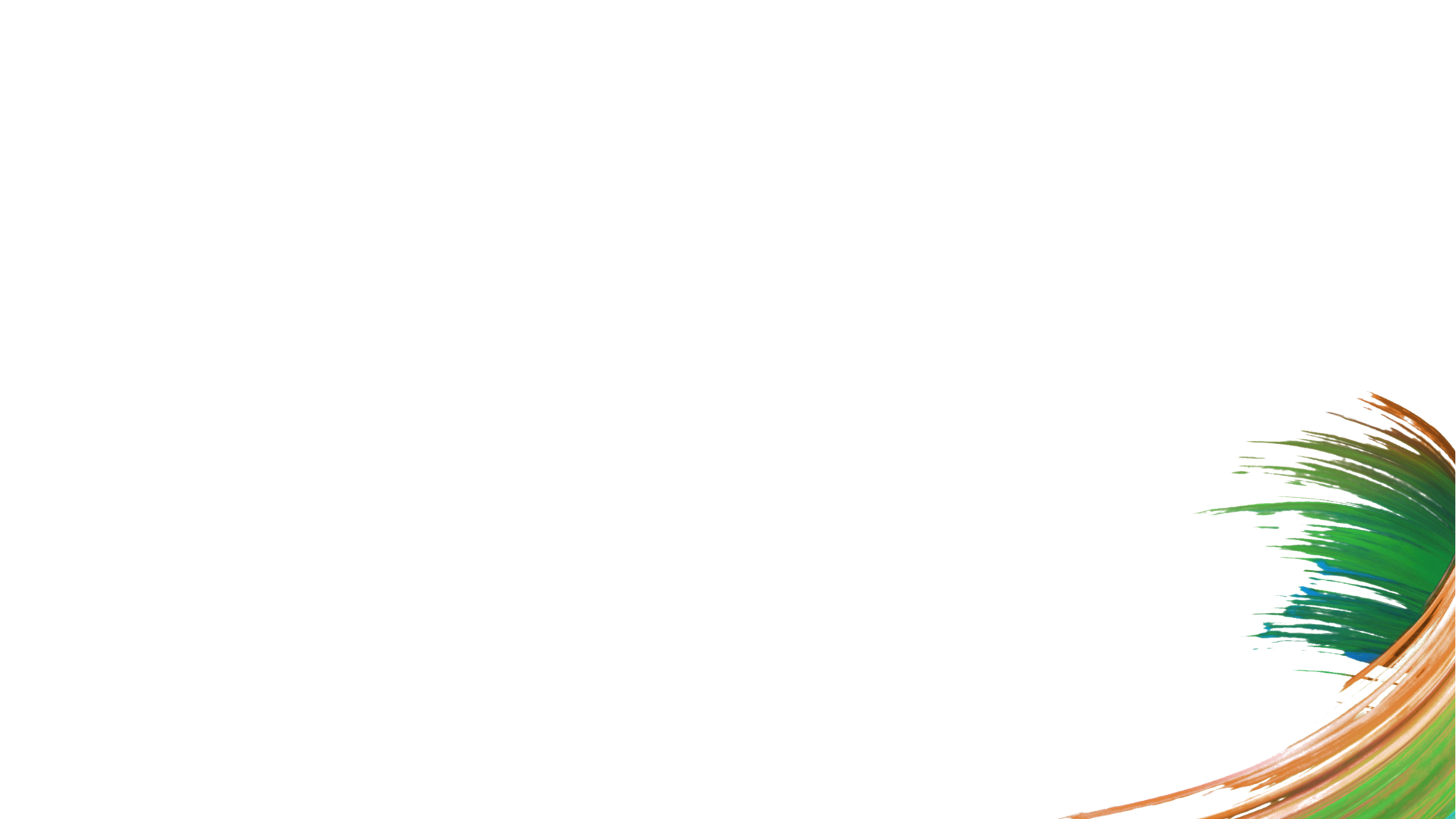 Élaborer une vision, évaluer les besoins et définir des objectifs
3
2
4
1
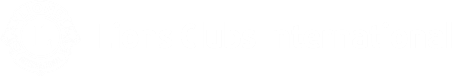 12
GMA/GAT/GLT/GMT/ GST -> GMA
Présentation complète:
https://www.lionsclubs.org/v2/resource/download/132191439
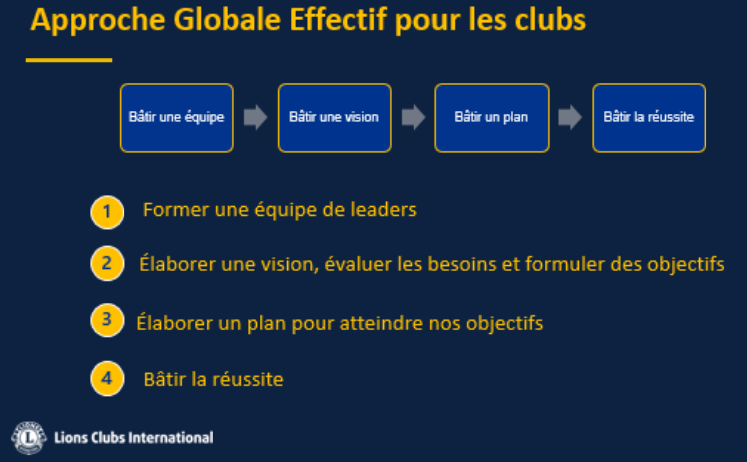 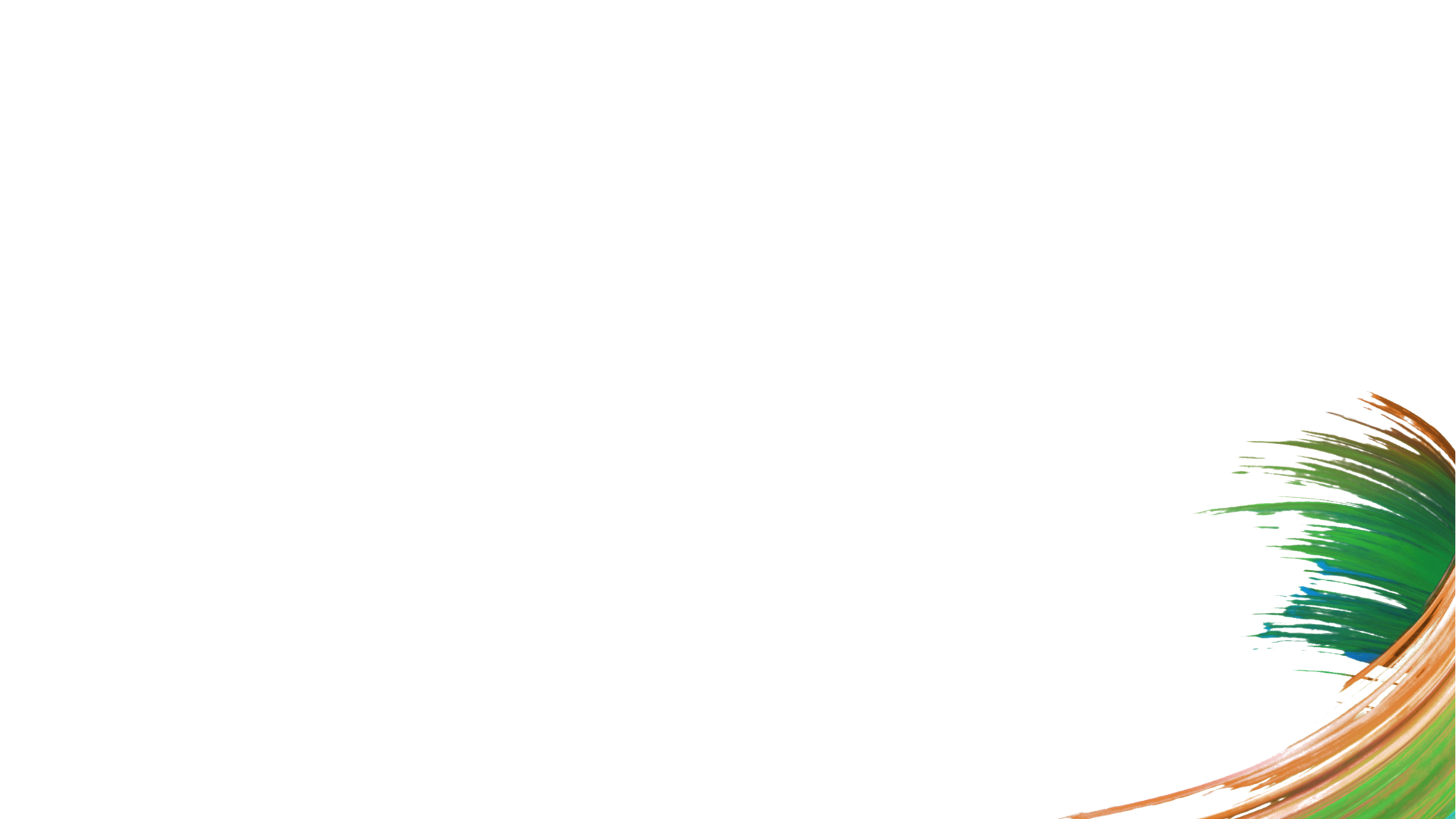